Трудовые правоотношения
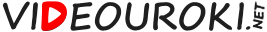 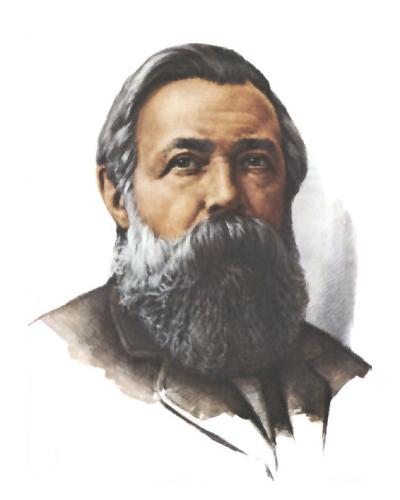 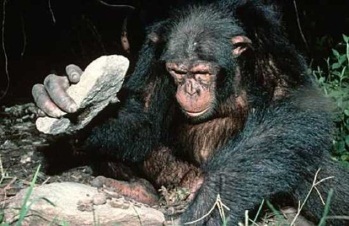 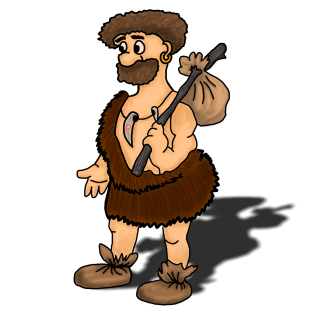 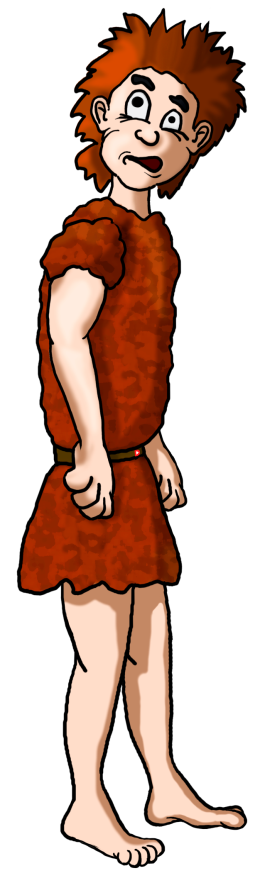 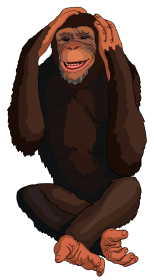 «
Он [труд] – первое основное условие всей 
человеческой жизни, и притом в такой степени, что 
мы в известном смысле должны сказать: труд создал 
самого человека».
Фридрих Энгельс
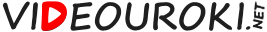 Роль труда в процессе превращения обезьяны 
в человека
Роль труда в жизни человека
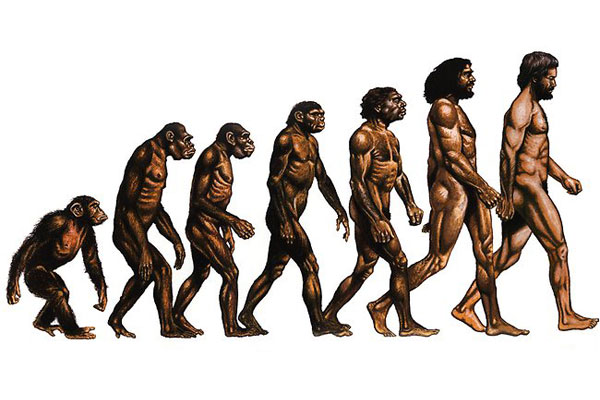 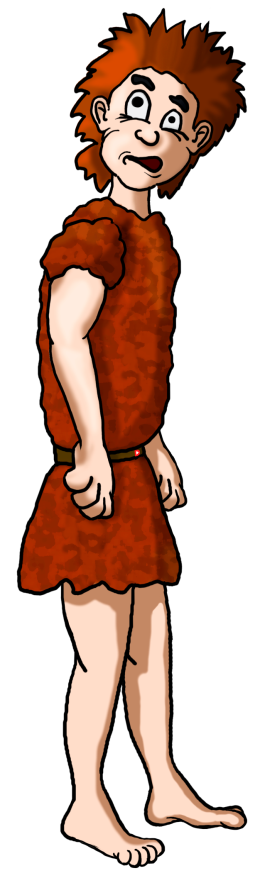 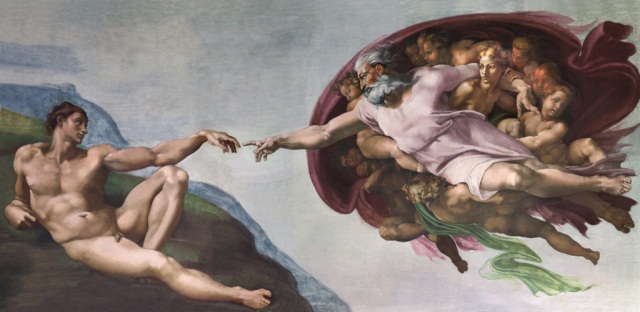 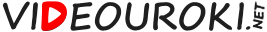 Роль труда в жизни человека
Трудовая деятельность позволяет удовлетворить потребности человека.
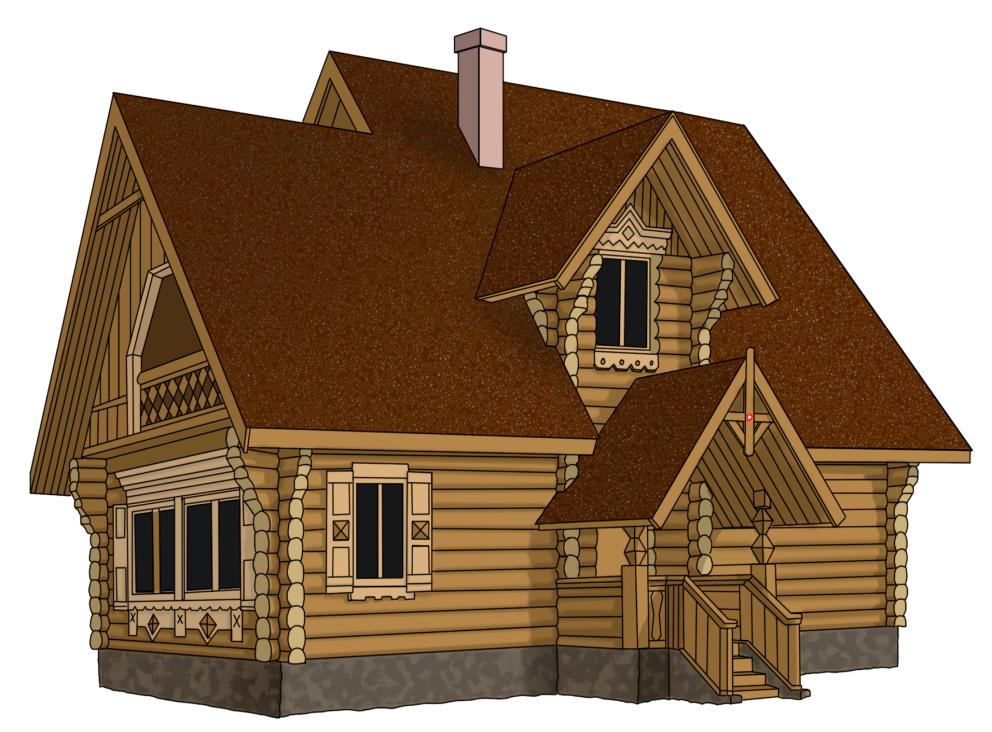 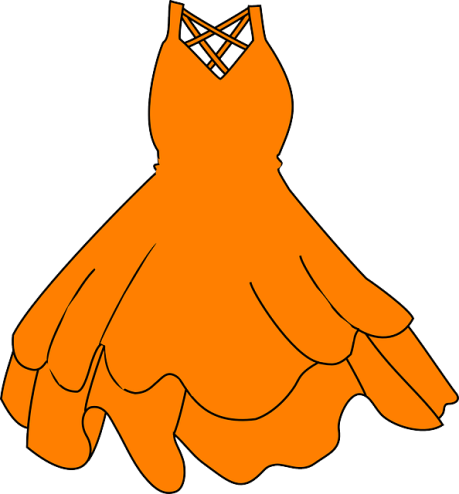 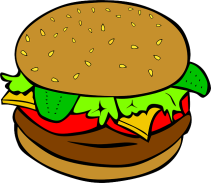 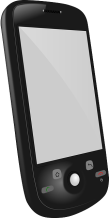 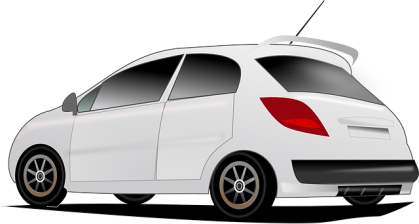 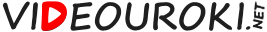 Роль труда в жизни человека
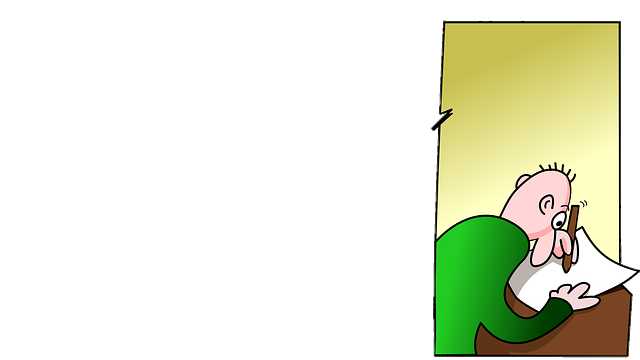 Трудовая деятельность позволяет удовлетворить потребности человека.
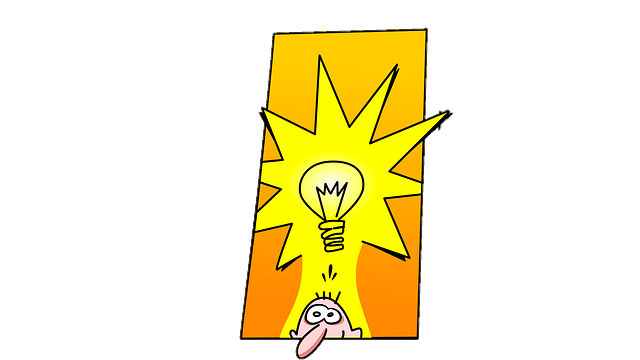 Трудясь, человек реализует свои способности.
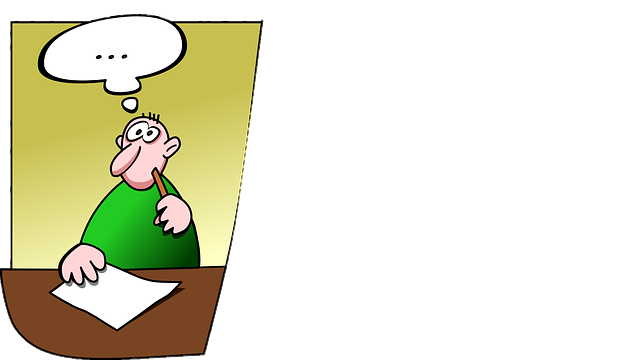 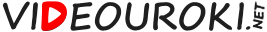 Роль труда в жизни человека
Трудовая деятельность позволяет удовлетворить потребности человека.
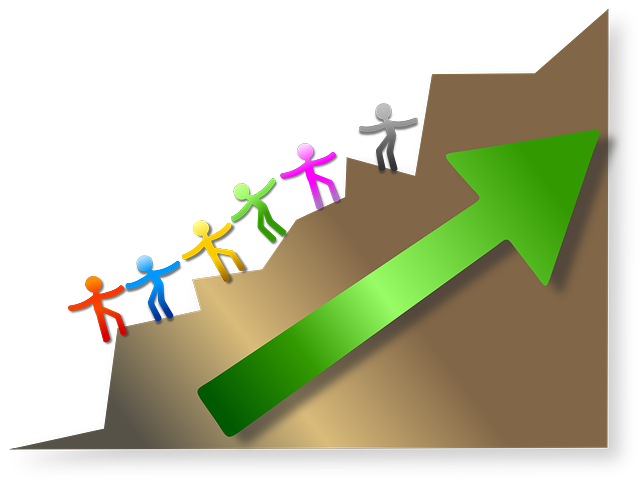 Трудясь, человек реализует свои способности.
Труд способствует развитию социальных качеств человека, языка как средства общения.
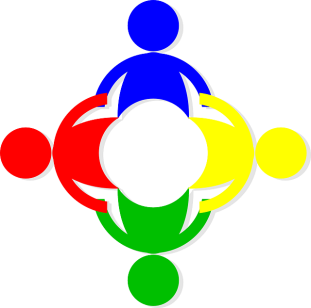 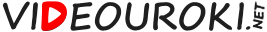 Роль труда в жизни человека
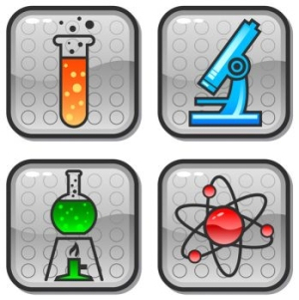 Трудовая деятельность позволяет удовлетворить потребности человека.
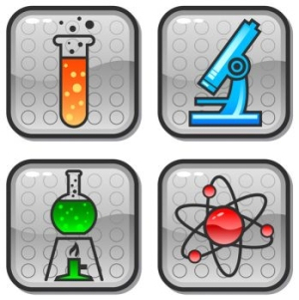 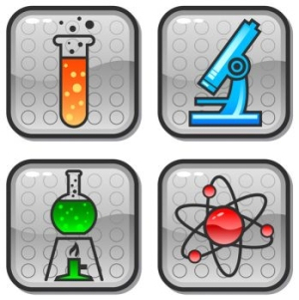 Трудясь, человек реализует свои способности.
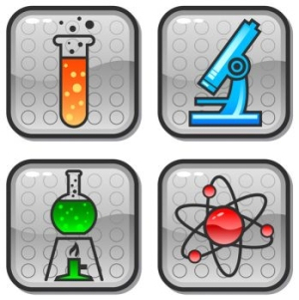 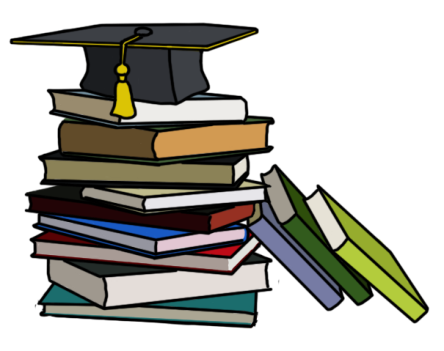 Труд способствует развитию социальных качеств человека, языка как средства общения.
Для успешной трудовой деятельности требуются знания об окружающем мире.
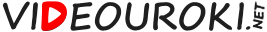 Роль труда в жизни человека
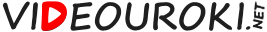 Роль труда в жизни человека
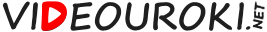 Роль труда в жизни человека
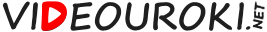 Роль труда в жизни человека
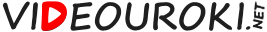 Роль труда в жизни человека
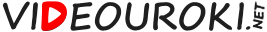 Роль труда в жизни человека
«В поте лица своего 
будешь добывать 
хлеб свой».
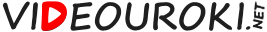 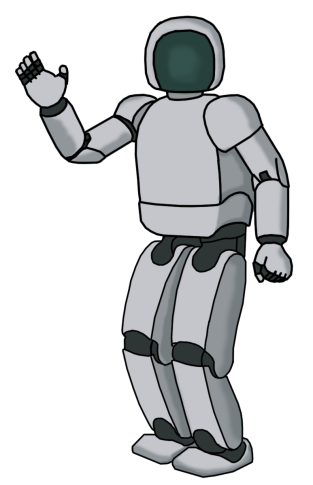 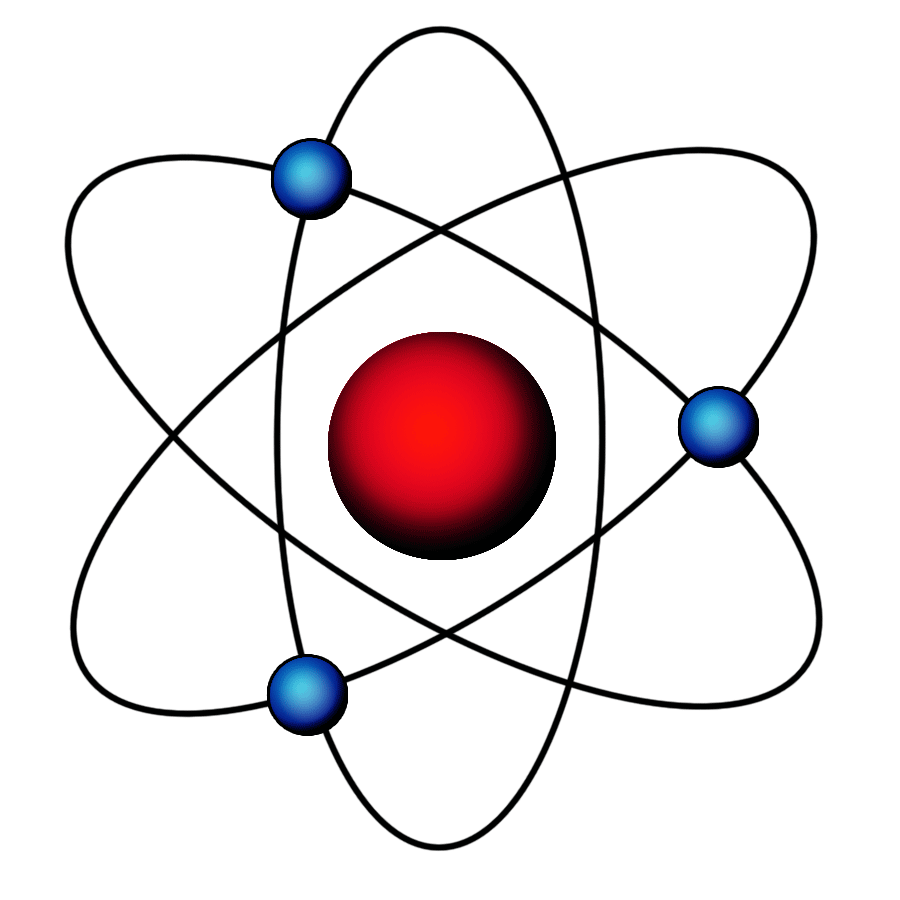 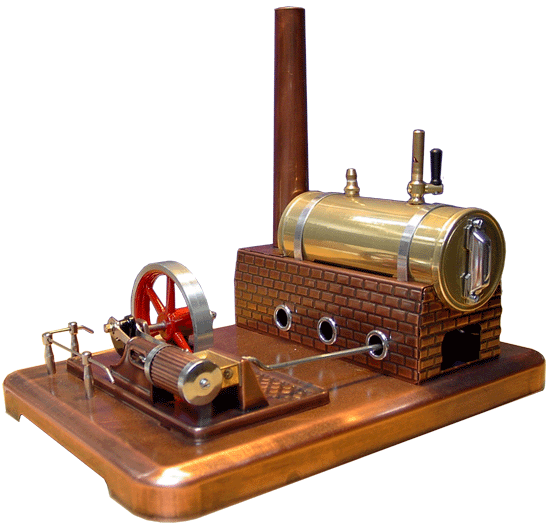 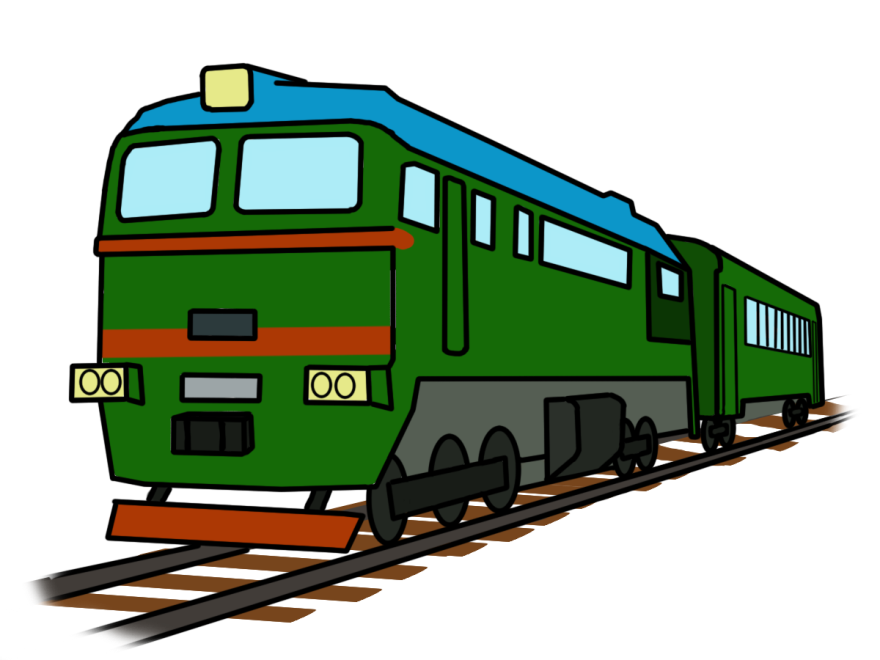 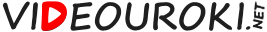 Трудовое законодательство
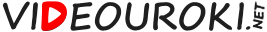 Трудовое законодательство
XIX век – формирование индустриальных стран, 
в социальной структуре которых преобладали 
наёмные рабочие.
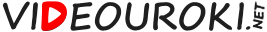 Трудовое законодательство
Пролетарии – наёмные работники, не имевшие собственности 
на средства производства.
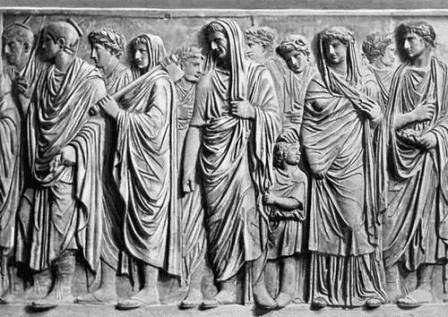 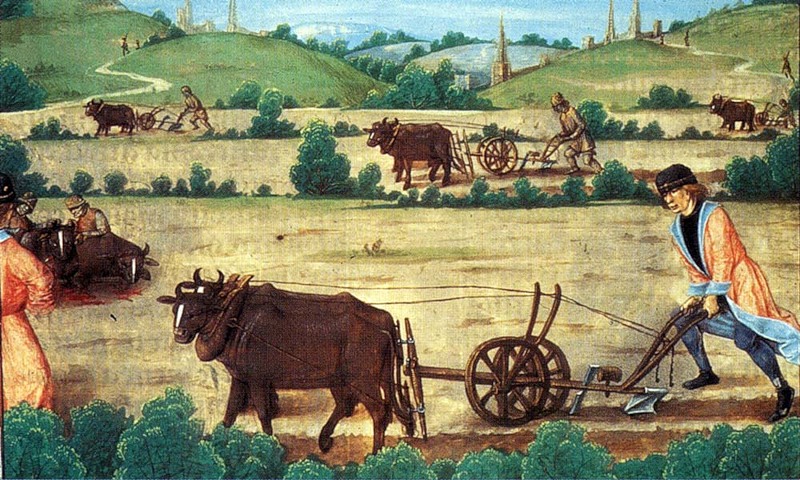 Главный производственный 
ресурс – рабочая сила.
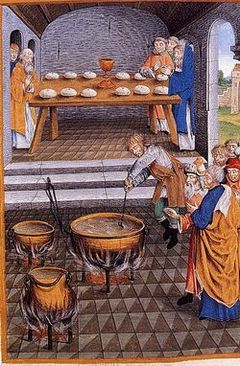 Proletarius (в лат.) – произво-
дящий потомство.
Большинство людей владеют 
способностью к труду.
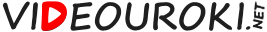 Распоряжался прибылью, определял условия найма.
Наёмные работники
Владелец 
средств производства
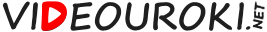 Дети на упаковочной фабрике. Балтимор, США.
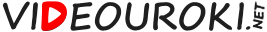 Съезд партии чартистов, 1854 г.
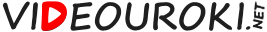 Всеобщая забастовка в Англии, 1926 г.
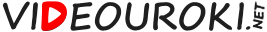 Трудовое законодательство
Во вт. пол. XIX – п. пол. ХХ в. в индустриальных странах государ-
ства принимали рабочее законодательство.
Ограничение рабочего дня.

Введение минимального размера оплаты труда.

Запрещение детского труда.

Социальное страхование на случай болезни, инвалидности, старости.

Легализация деятельности профсоюзов и рабочих партий.

Помощь безработным, борьба с безработицей.
Трудовое законодательство защищает сейчас не только промыш-
ленных рабочих, но всех наёмных работников.
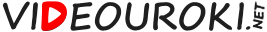 Трудовое законодательство
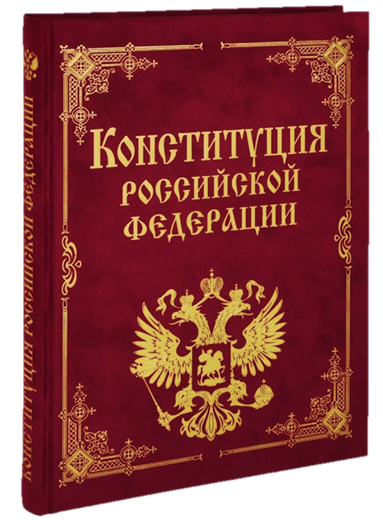 Статья 37

1. Труд свободен. Каждый имеет 
право свободно распоряжаться 
своими способностями к труду, 
выбирать род деятельности и 
профессию.

2. Принудительный труд запрещен.
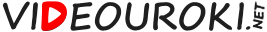 Трудовое законодательство
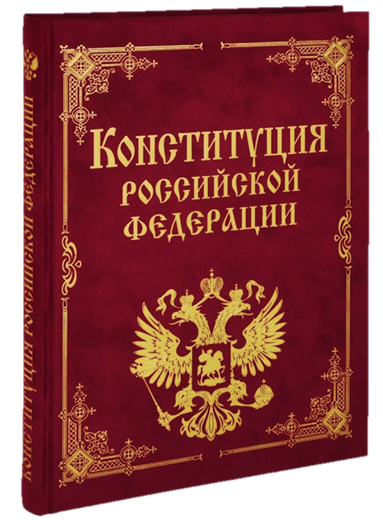 Статья 37

3. Каждый имеет право на труд в 
условиях, отвечающих требова-
ниям безопасности…, на возна-
граждение за труд без какой бы 
то ни было дискриминации и не 
ниже установленного федераль-
ным законом минимального 
размера оплаты труда.
С 1 января 2015 г. 
гарантированный минимум 
оплаты труда установлен в 
сумме 5 965 рублей в месяц.
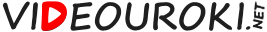 Трудовое законодательство
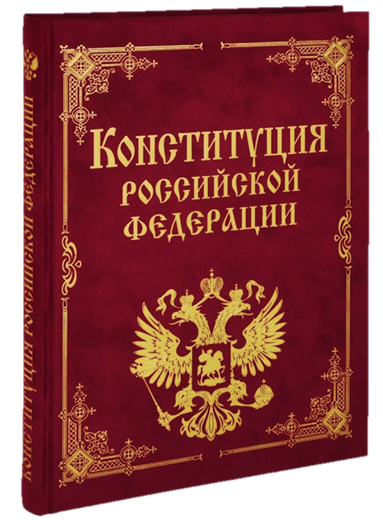 Статья 37

3. Каждый имеет … право на за-
щиту от безработицы.

4. Признаётся право на индивиду-
альные и коллективные трудовые 
споры …, включая право на за-
бастовку.

5. Каждый имеет право на отдых.
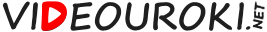 Трудовое законодательство
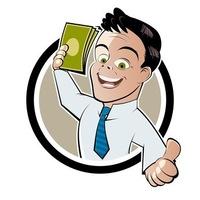 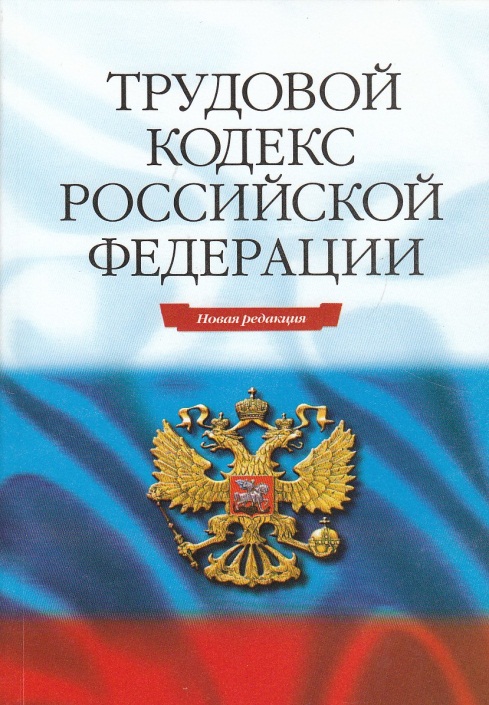 Работаешь на себя – сам определяешь 
условия своего труда.
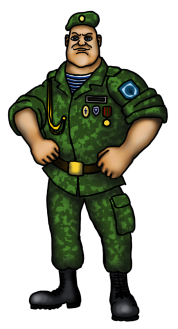 Служишь в армии – условия службы опре-
деляет Устав внутренней службы ВС РФ.
Трудовой кодекс регулирует отношения 
нанимателей и наёмных работников, их 
основные права и обязанности по 
отношению друг к другу.
Принят 21.12. 2001
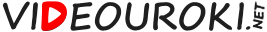 Трудовой договор
соглашение, которое заключается между 
работодателем и работником
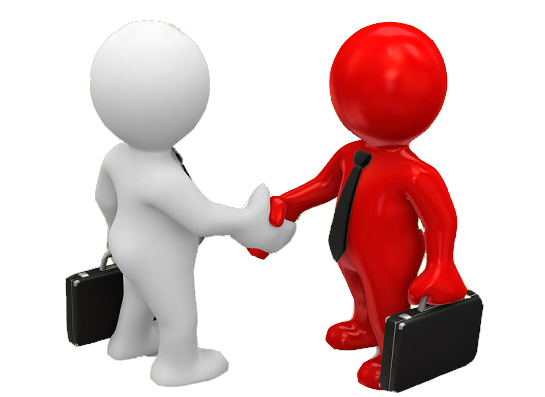 Договор, заключённый на неопределённый срок
Срочный трудовой договор 
(срок до 5 лет)
Срочный трудовой договор заключается, когда трудовые отношения не могут 
быть установлены на неопределённый срок с учетом характера предстоящей 
работы или условий её выполнения, а именно в случаях, предусмотренных 
частью первой статьи 59 Трудового кодекса.
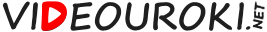 Трудовой договор
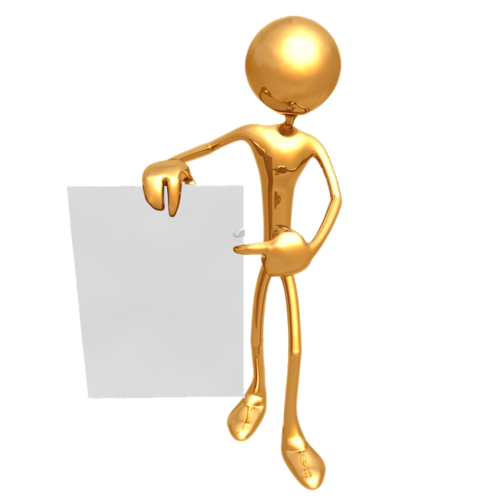 Место работы.

Трудовые обязанности работника.

Условия оплаты труда.

Режим рабочего времени и времени 
отдыха.

Условия обязательного социального 
страхования работника.
Ст. 57 ТК РФ
Трудовой договор
Наниматель и работник свободны в выборе условий 
договора, но они не могут противоречить законода-
тельству и коллективному договору (при его наличии).
договора, но они не могут противоречить законода-
тельству и коллективному договору (при его наличии).
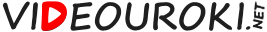 Рабочее время
Нормальная продолжительность 
рабочего времени – не более 40 
часов в неделю.
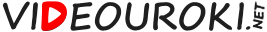 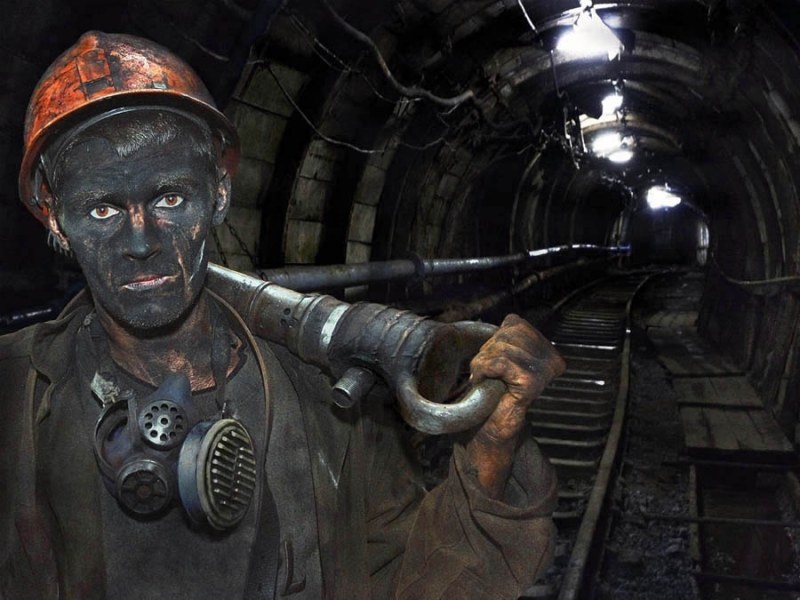 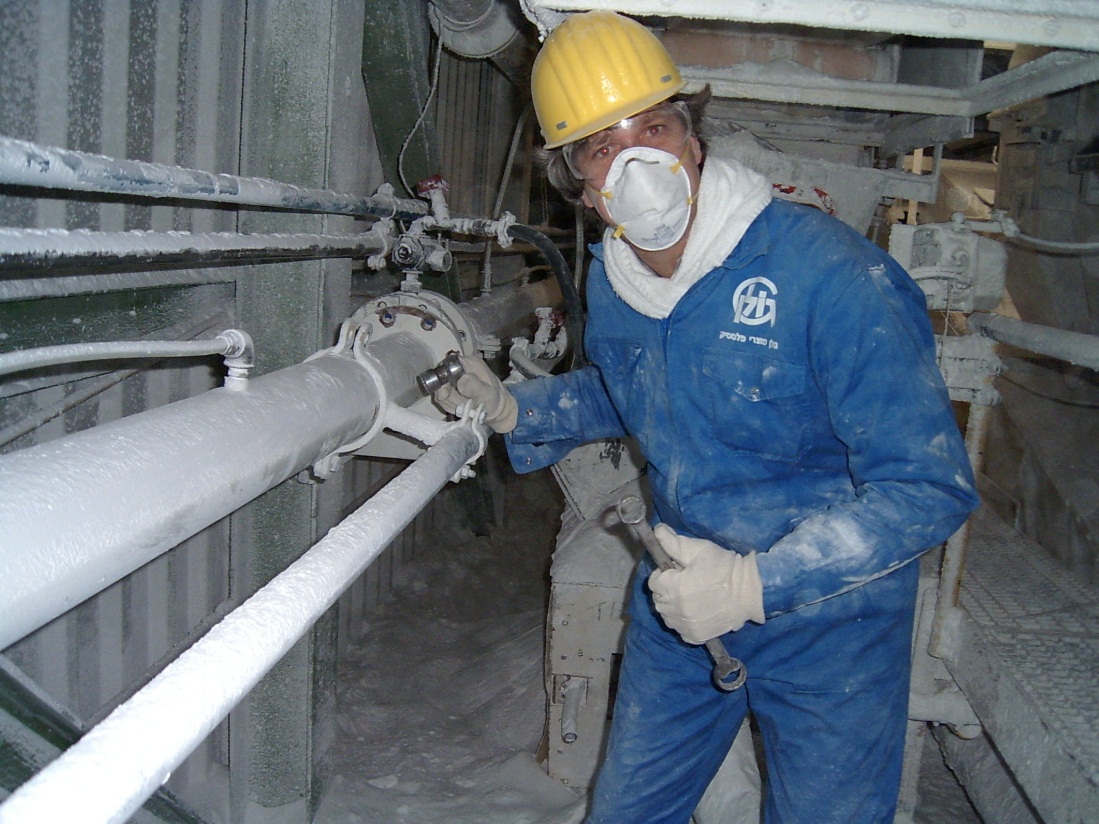 Рабочее время
Для работ с вредными или опас-
ными условиями труда – не более 
36 часов в неделю.
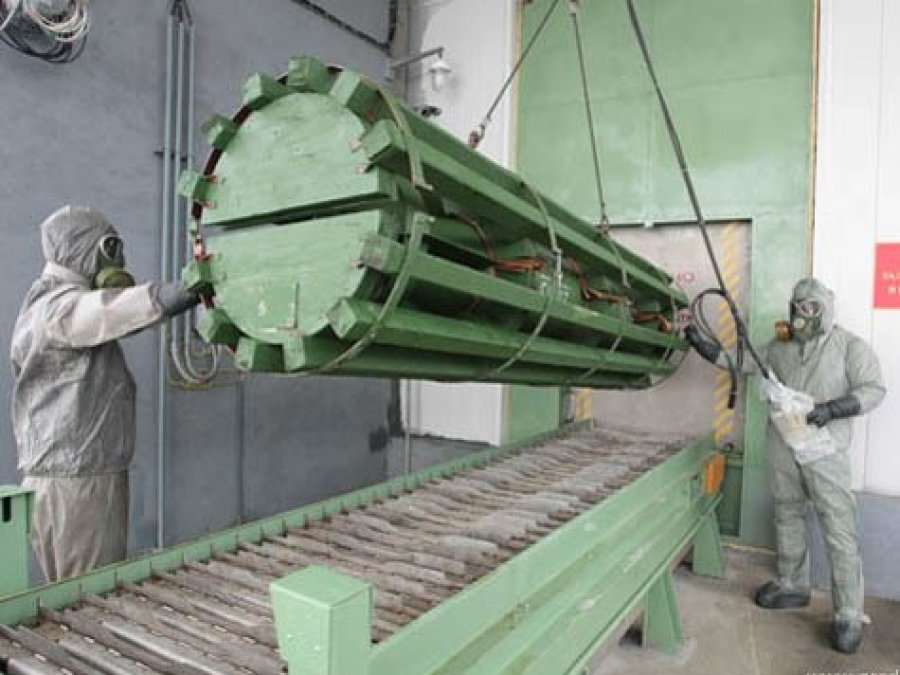 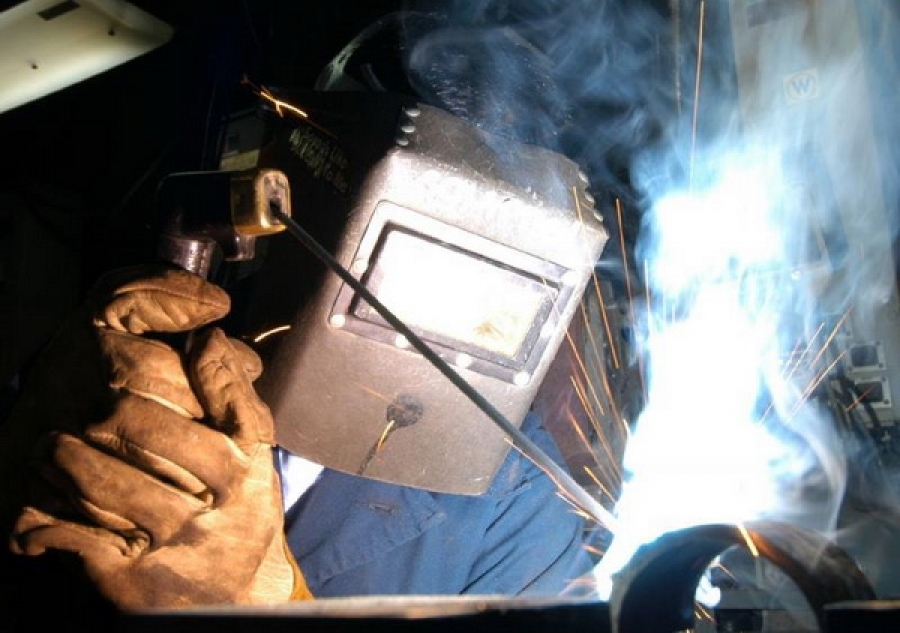 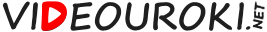 Время отдыха
Перерыв для отдыха и приёма пищи в 
течение рабочего дня – от 30 минут до 
2 часов.

Еженедельные выходные дни – 
минимальная продолжительность 
непрерывного отдыха – 42 часа. 
Общий выходной день – воскресенье.

Государственные праздники, 
Новогодние каникулы – нерабочие дни.

Основной оплачиваемый отпуск – не 
менее 28 календарных дней.
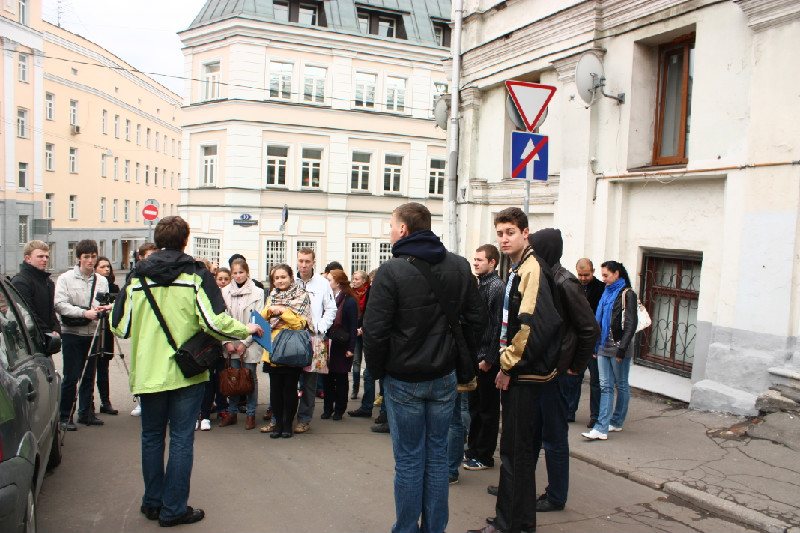 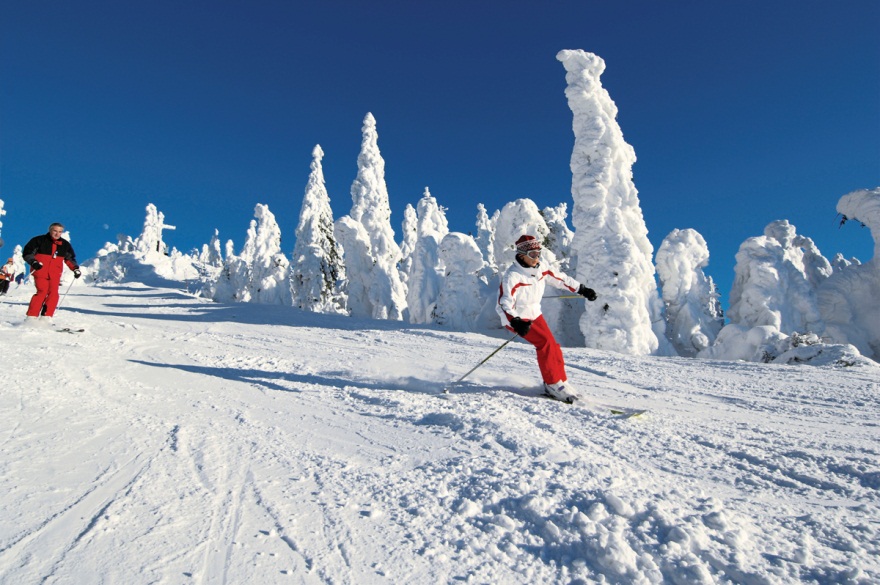 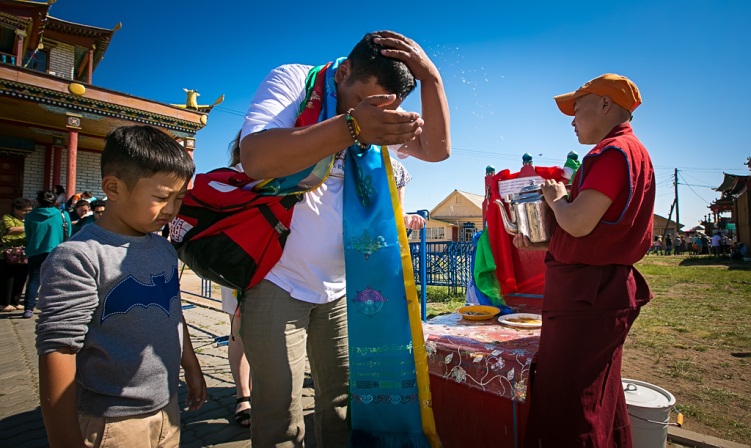 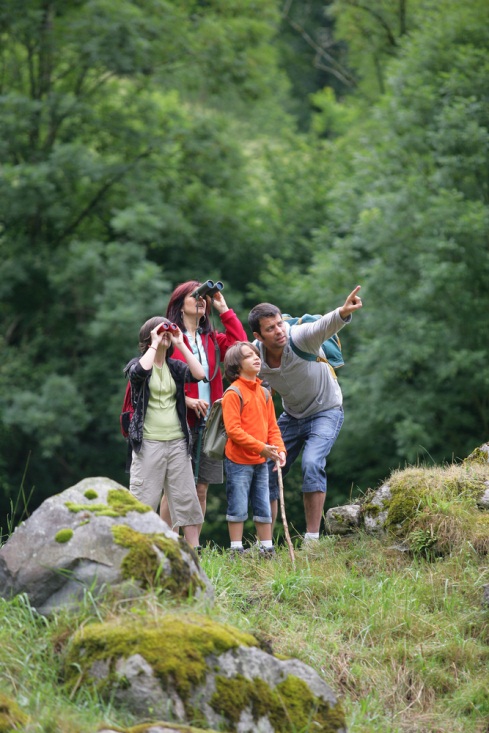 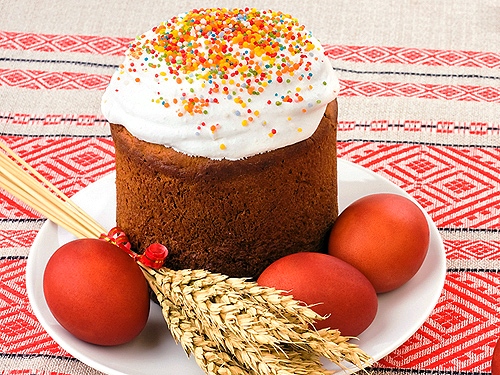 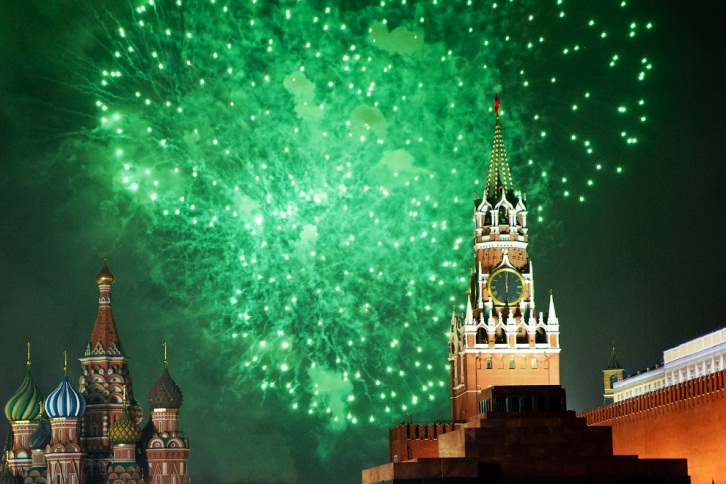 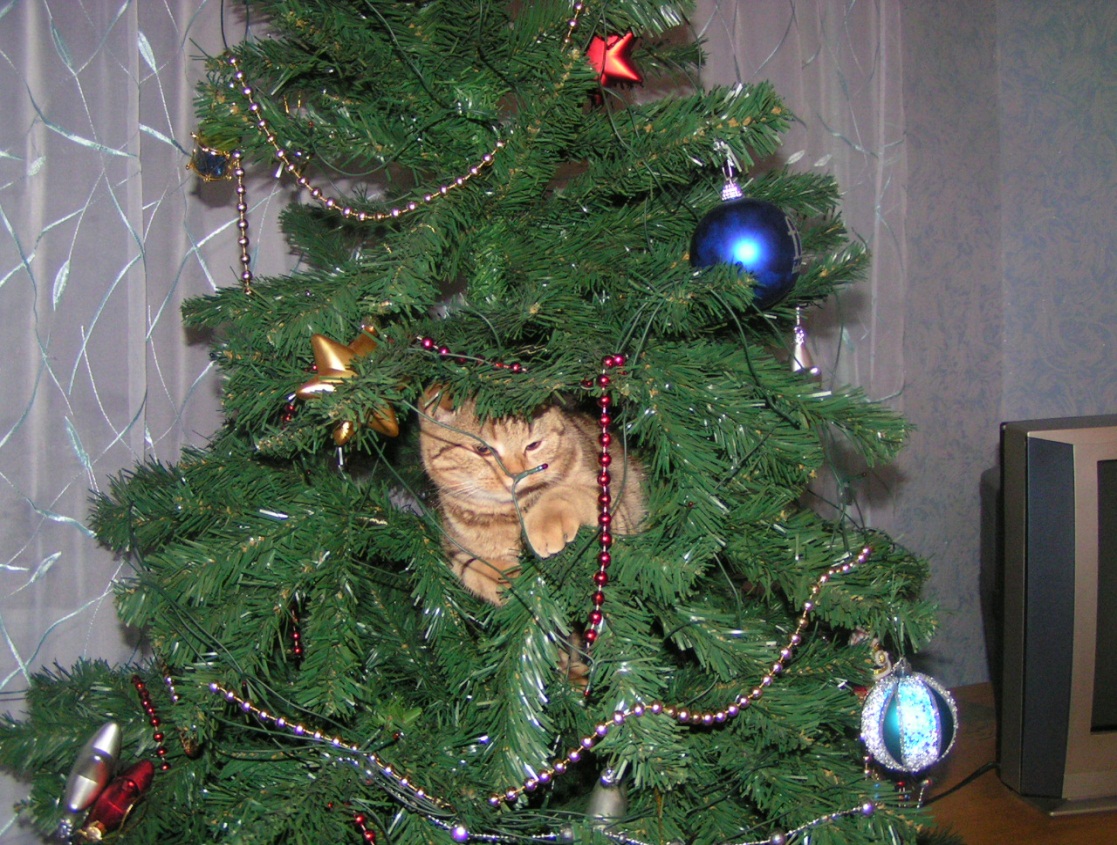 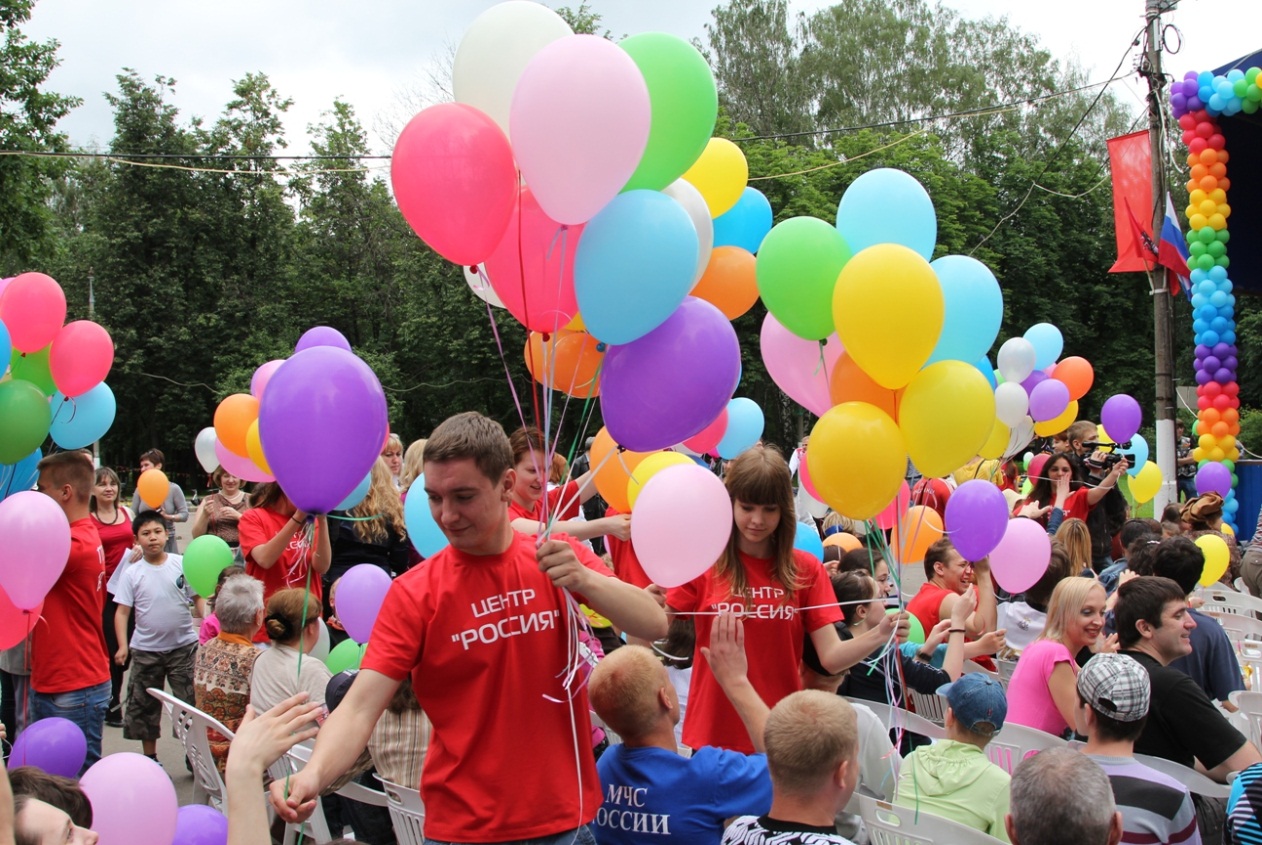 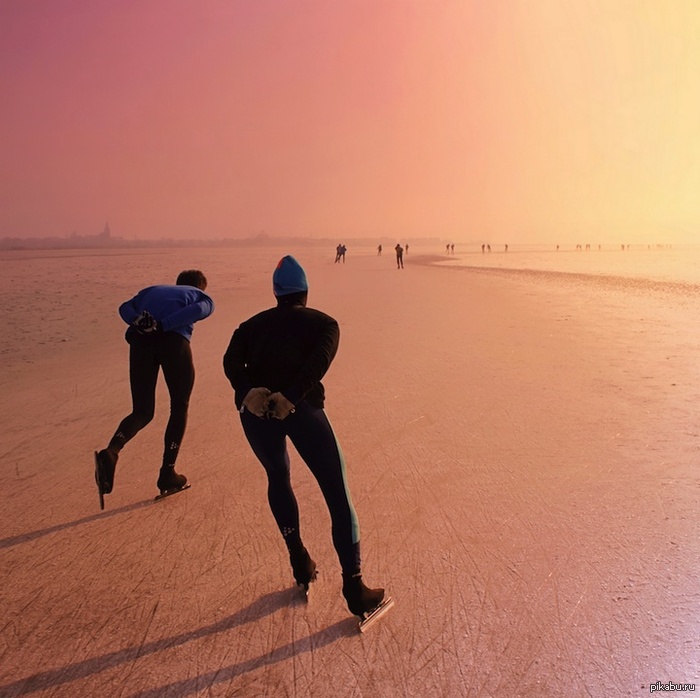 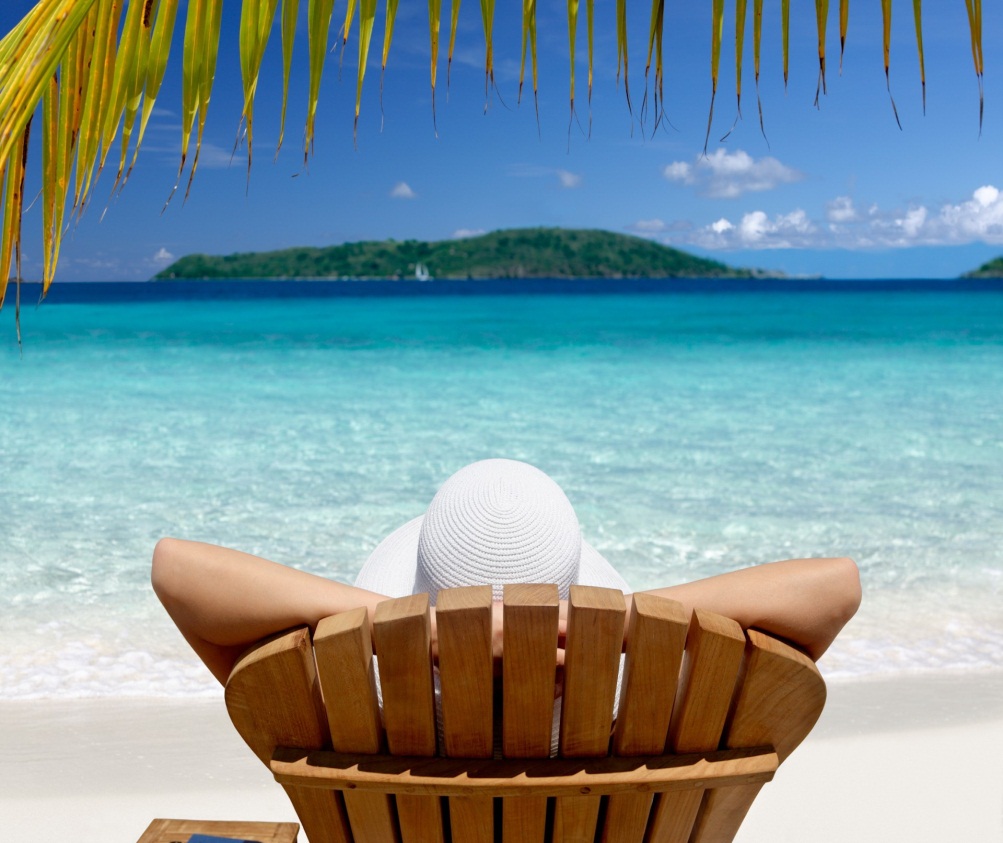 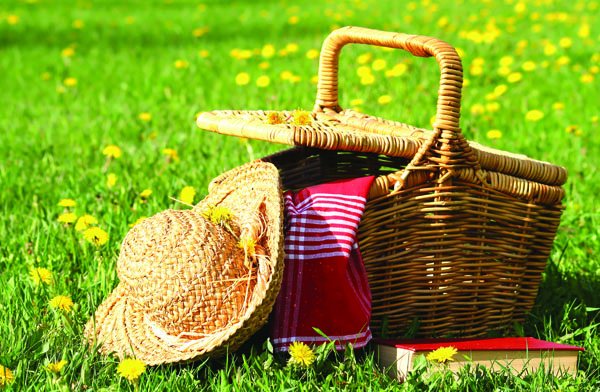 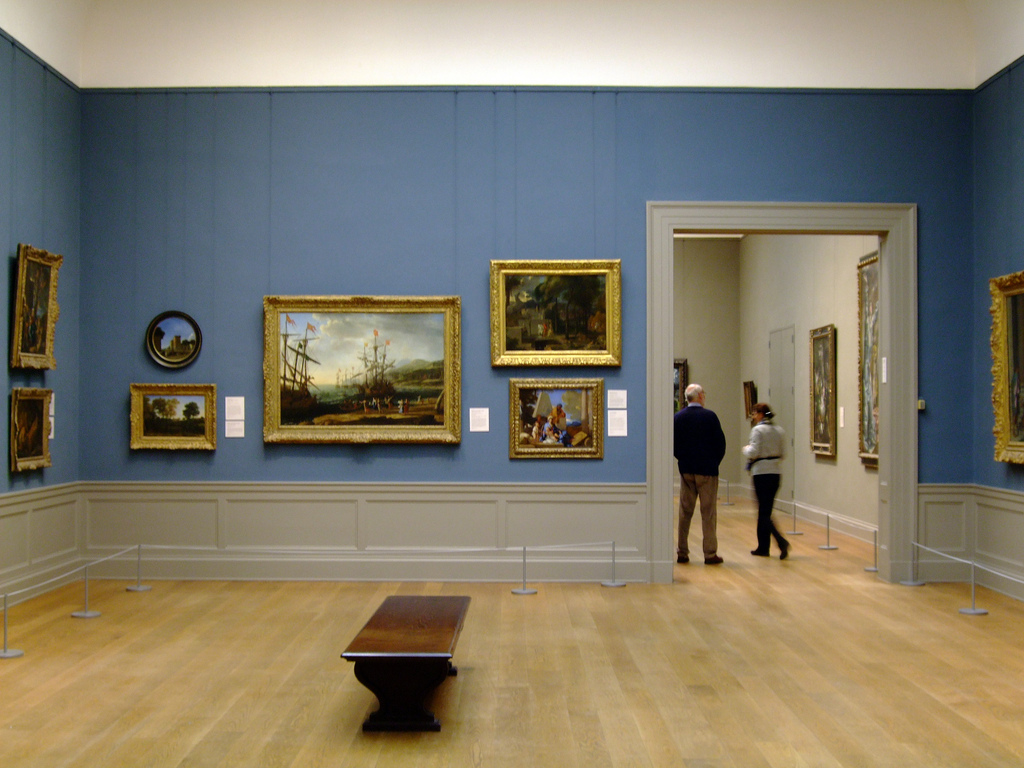 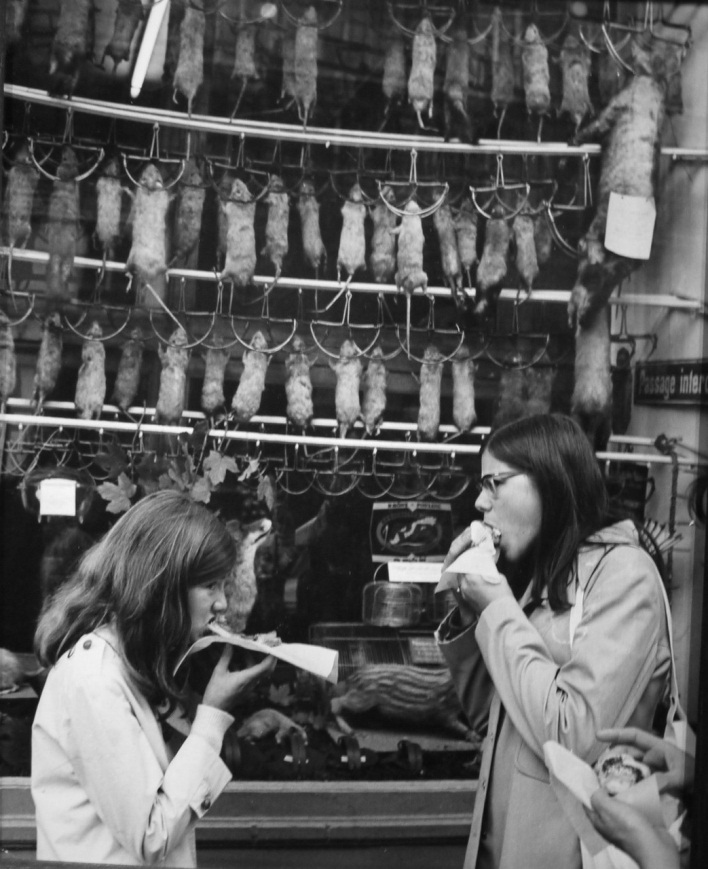 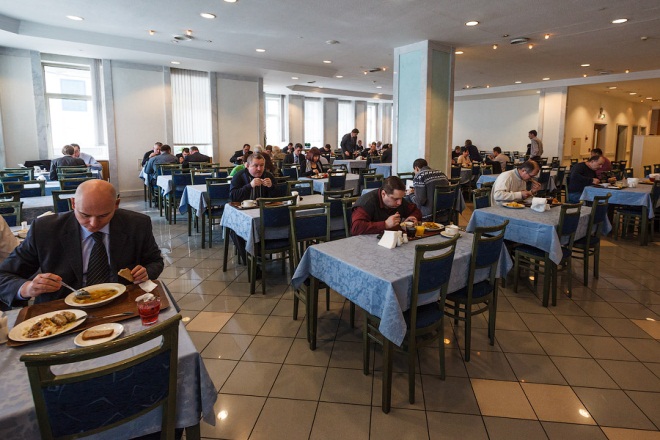 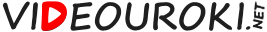 Прекращение трудового договора
По соглашению сторон.

По инициативе работника (по собственному 
желанию).

Работник должен предупредить нанимателя 
письменно не позднее чем за 2 недели.
Я передумал, я остаюсь!
Должен отрабо-тать 2 недели!
Я 
увольняюсь!
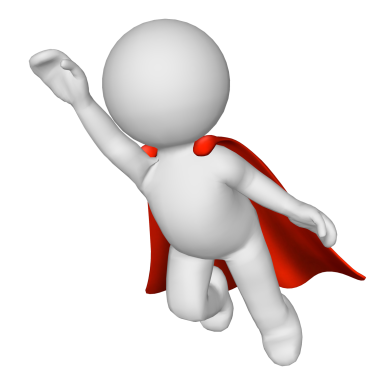 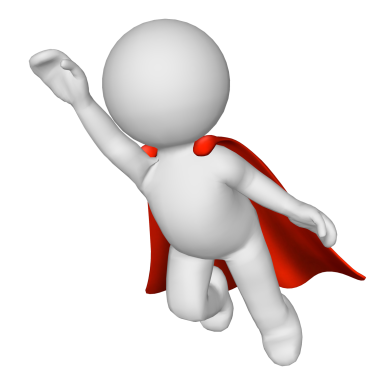 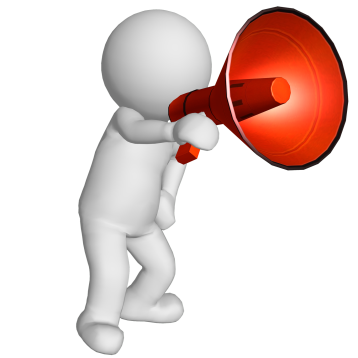 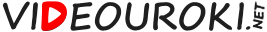 Прекращение трудового договора
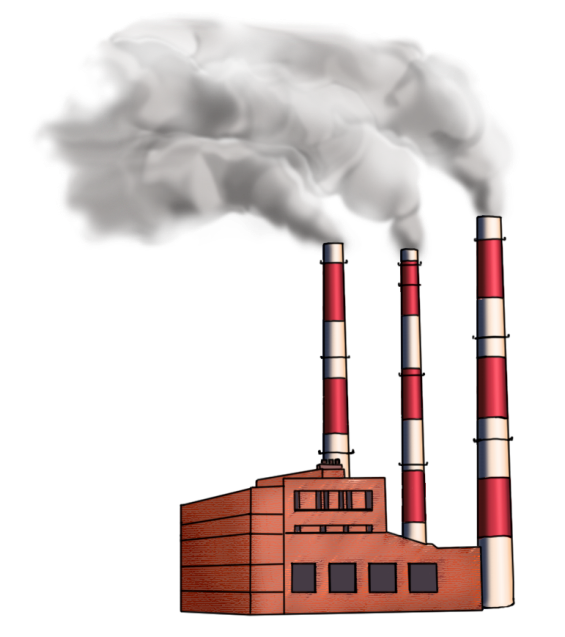 По соглашению сторон.

По инициативе работника (по собственному 
желанию).

Работник должен предупредить нанимателя 
письменно не позднее чем за 2 недели.

По инициативе нанимателя.

В связи с закрытием или сокращением.
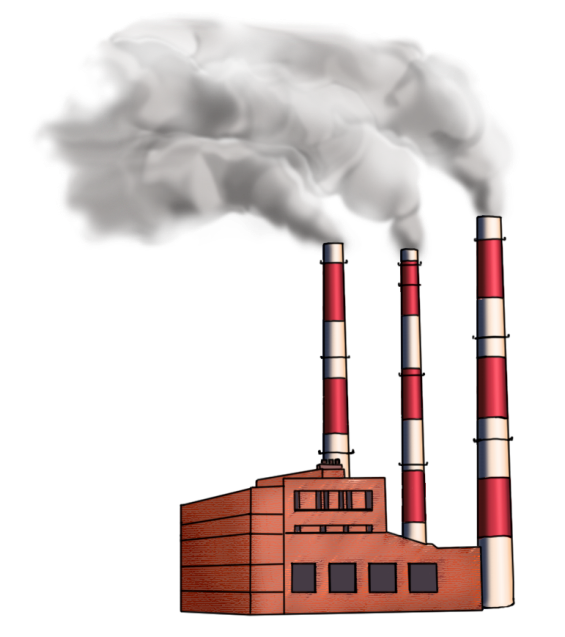 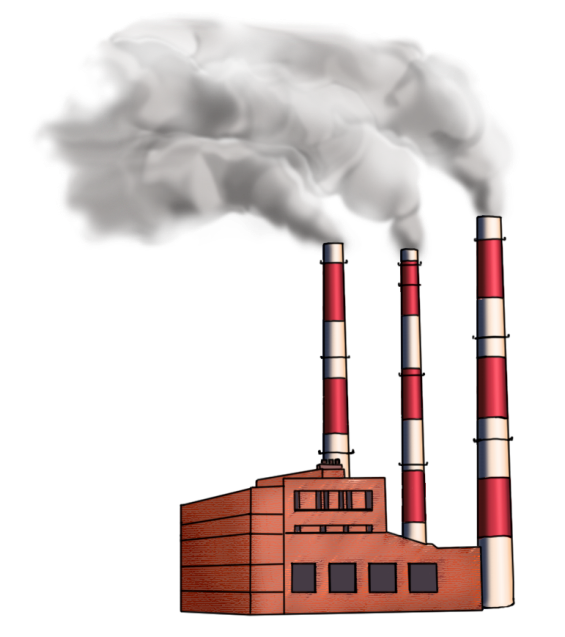 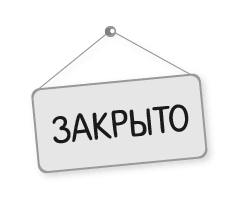 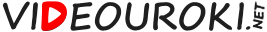 Прекращение трудового договора
По соглашению сторон.

По инициативе работника (по собственному 
желанию).

Работник должен предупредить нанимателя 
письменно не позднее чем за 2 недели.

По инициативе нанимателя.

В связи с закрытием или сокращением.

Недостаточная квалификация работника, 
нарушения трудовой дисциплины.
Из-за прогульщиков сплошные убытки!
Из-за пьянства сплошные убытки!
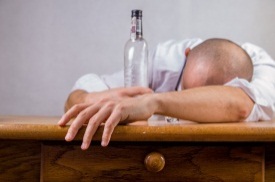 Меня не было всего 
4 часа.
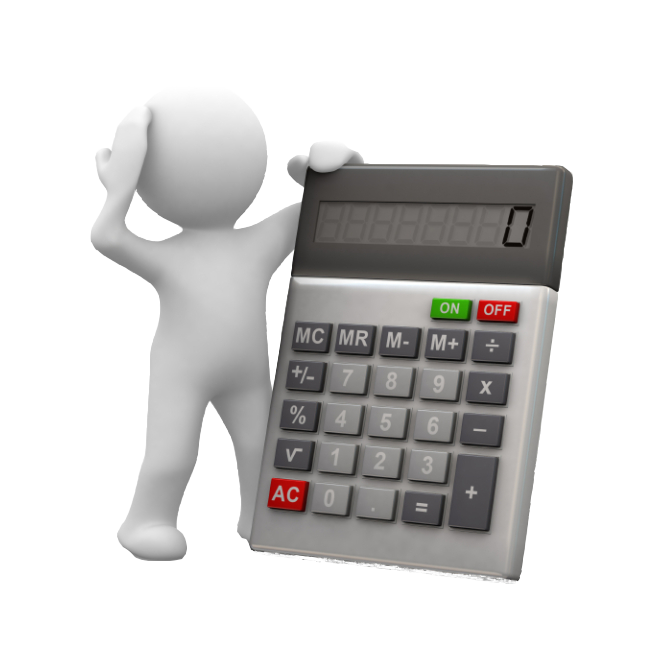 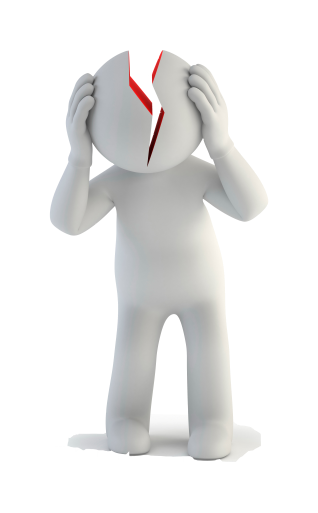 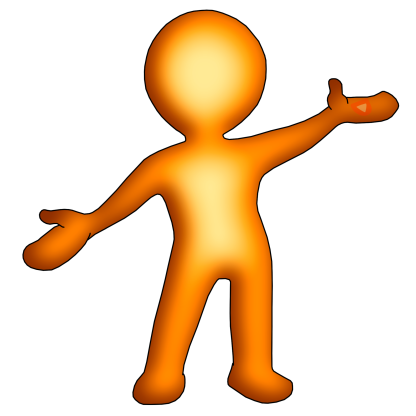 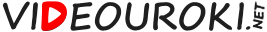 Прекращение трудового договора
По соглашению сторон.

По инициативе работника (по собственному 
желанию).

Работник должен предупредить нанимателя 
письменно не позднее чем за 2 недели.

По инициативе нанимателя.

В связи с закрытием или сокращением.

Недостаточная квалификация работника, 
нарушения трудовой дисциплины.

В связи с окончанием срока действия договора.
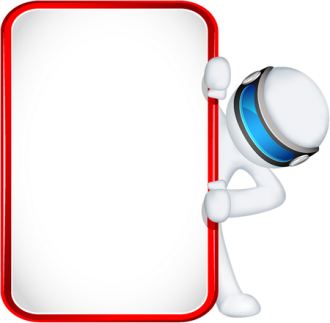 Трудовой договор

Начало действия: 01.01.2011

Окончание дейст-вия: 31.12 2015
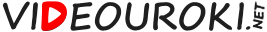 Социальное партнёрство 
в трудовых отношениях
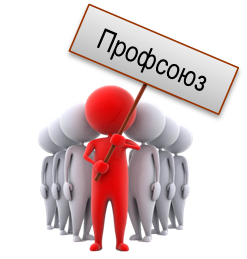 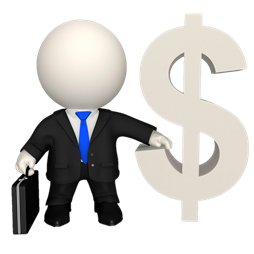 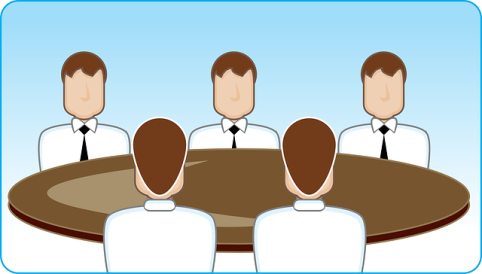 Работники
Наниматели
Условия трудового соглаше-
ния работника и нанимателя 
не должны противоречить 
условиям коллективного 
договора.
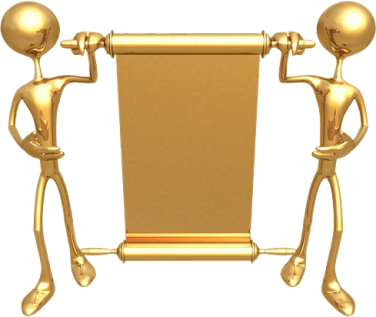 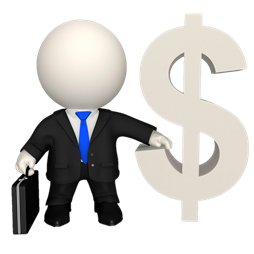 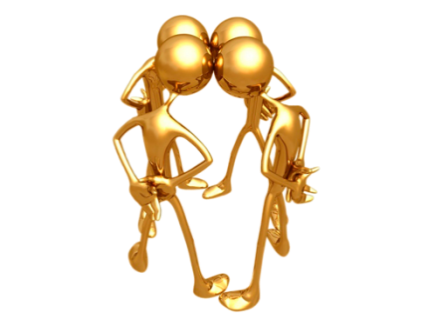 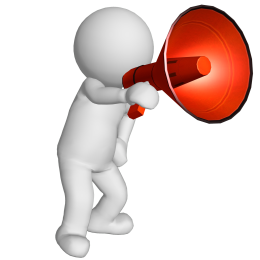 Уволить!
Коллек-тивный договор
Только с согласия профсоюза
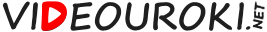 Раздел I. Общие положения (статьи 1 – 22)
Раздел II. Социальное партнерство в сфере труда (статьи 23 – 55)
Раздел III. Трудовой договор (статьи 56 – 90)
Раздел IV. Рабочее время (статьи 91 – 105)
Раздел V. Время отдыха (статьи 106 – 128)
Раздел VI. Оплата и нормирование труда (статьи 129 – 163)
Раздел VII. Гарантии и компенсации (статьи 164 – 188)
Раздел VIII. Трудовой распорядок. Дисциплина труда (статьи 189 – 195)
Раздел IX. Подготовка и дополнительное профессиональное образование работников (статьи 195.1 – 208)
Раздел X. Охрана труда (статьи 209 – 231)
Раздел XI. Материальная ответственность сторон трудового договора (статьи 232 – 250)
Раздел XII. Особенности регулирования труда отдельных категорий работников (статьи 251 – 351)
Раздел XIII. Защита трудовых прав и свобод. Рассмотрение и разрешение трудовых споров (статьи 352 – 419)
Раздел XIV. Заключительные положения (статьи 420 – 424)
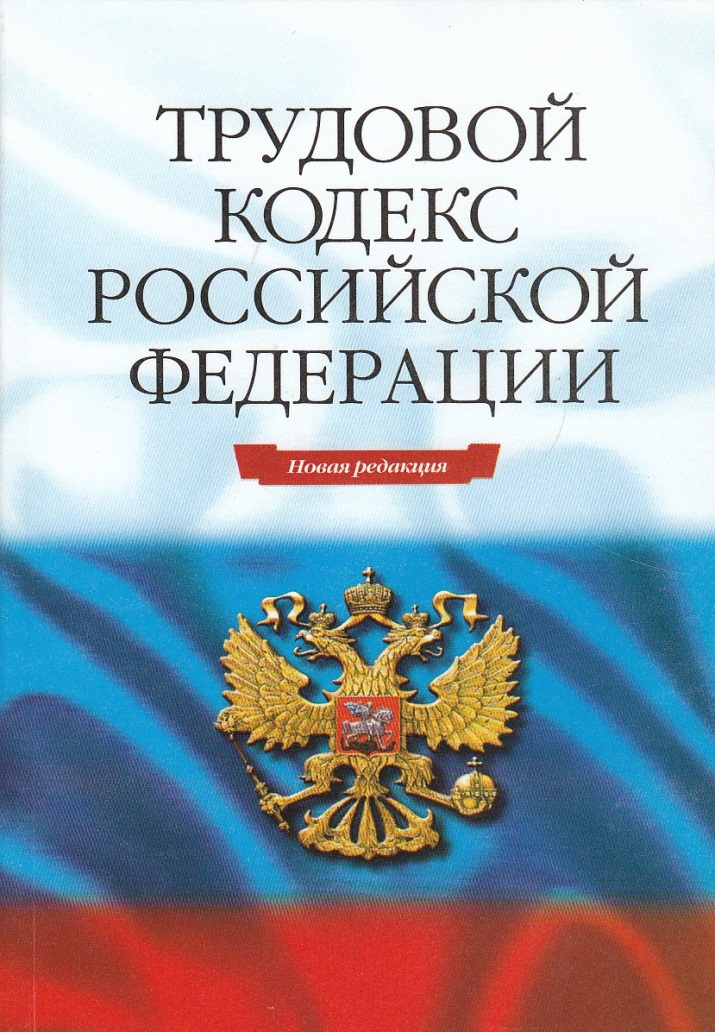 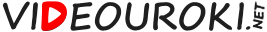